An Fear Uachter Reoite
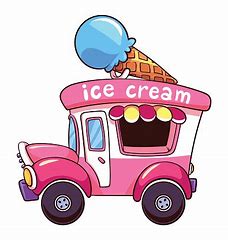 Údar: Emma McHugh
Maisitheoir: Emma McHugh
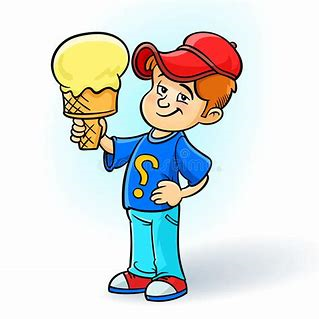 Lá amháin bhí fear ann darb ainm Dara, ó Dhún Geanainn, agus is breá leis uachtar reoite.
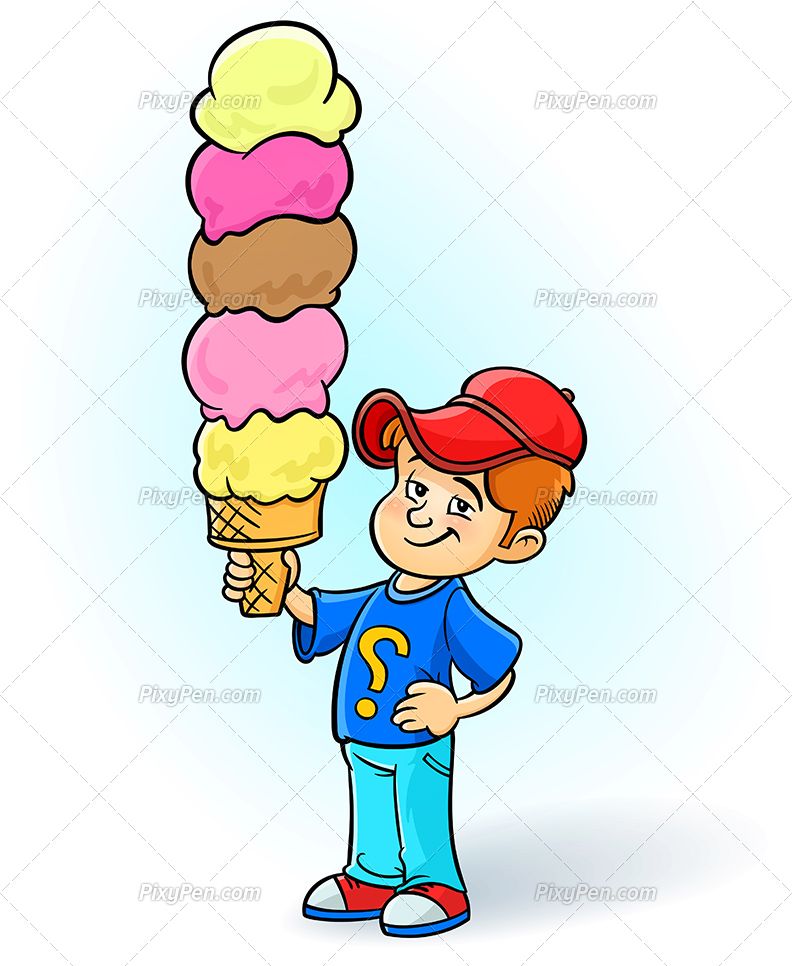 Bíonn Dara ar bís i ndiaidh uachtar reoite a fháil. Ach, lá amháin...
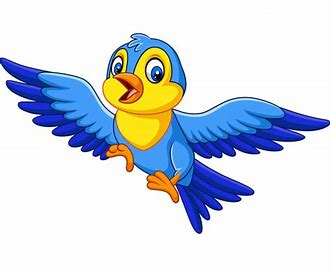 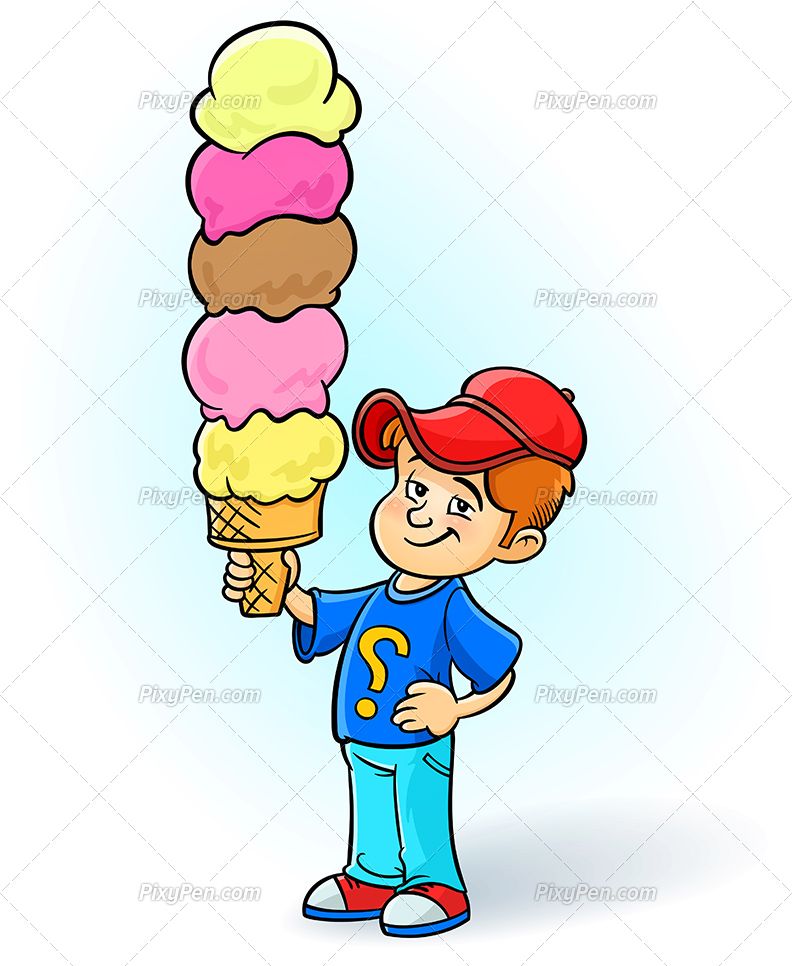 Tháinig éan agus bhí sé ag iarraidh uachtar reoite Dhara a roinnt!
Ní raibh Dara cinnte 
an raibh sé ag iarraidh an 
uachtar reoite s’aige 
a roinnt leis an éan.
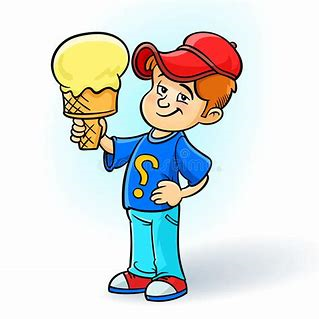 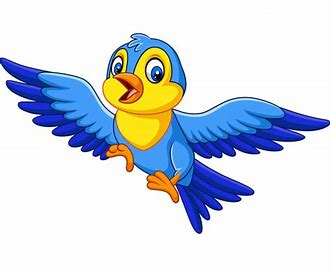 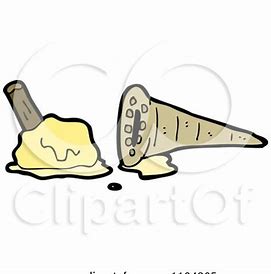 Ansin, chuimhnigh sé gurb é an chomhroinnt an rud ceart i gcónaí.
An deireadh.
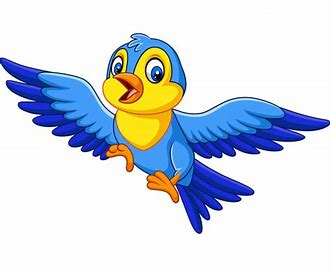 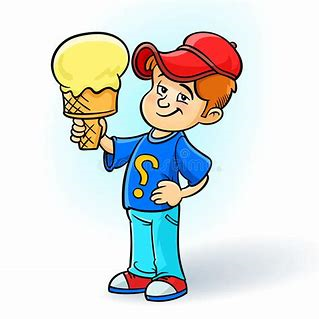 #bícineálta